PHÒNG GIÁO DỤC VÀ ĐÀO TẠO QUẬN GÒ VẤP
VIDEO BÀI GIẢNG LỊCH SỬ LỚP 8
BÀI 3: 
CHỦ NGHĨA TƯ BẢN ĐƯỢC XÁC LẬP TRÊN PHẠM VI THẾ GIỚI.
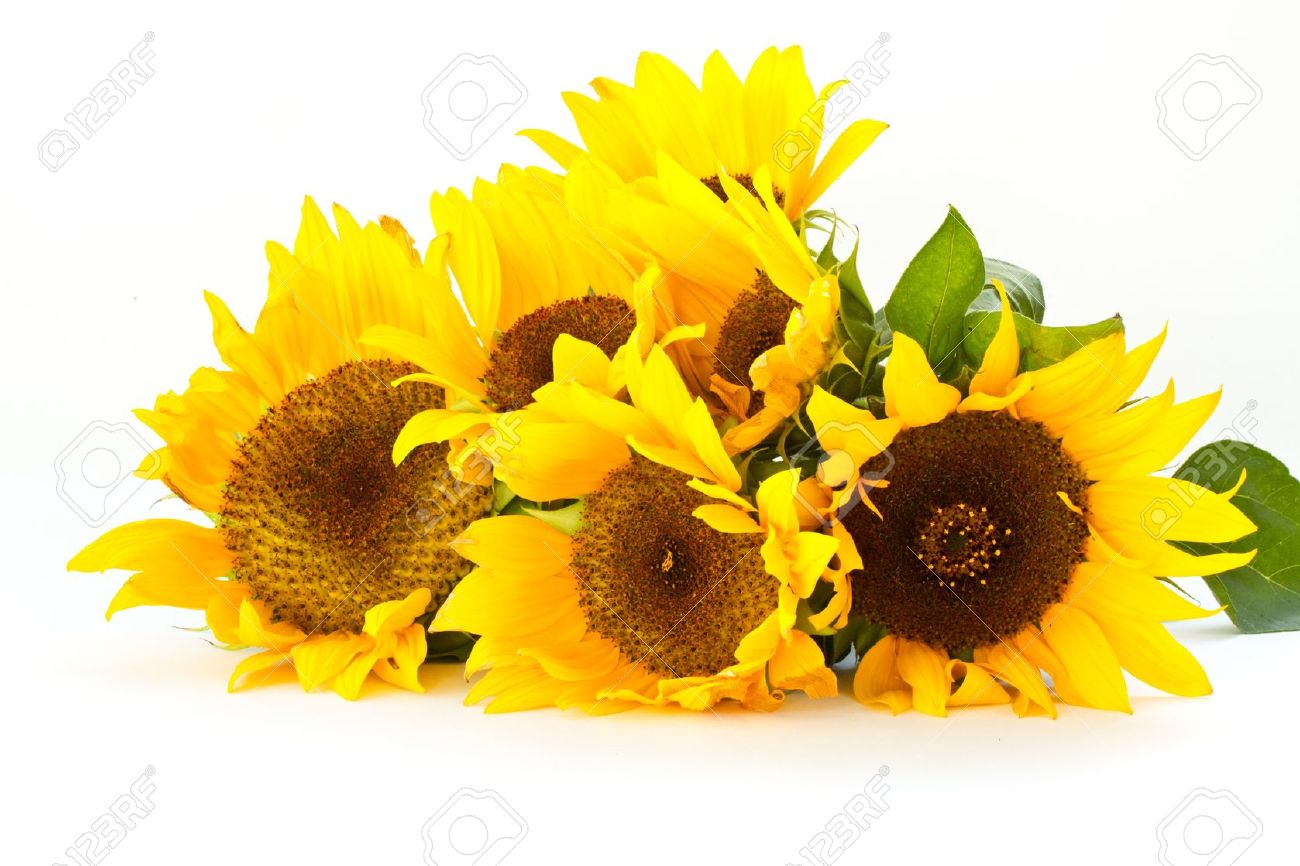 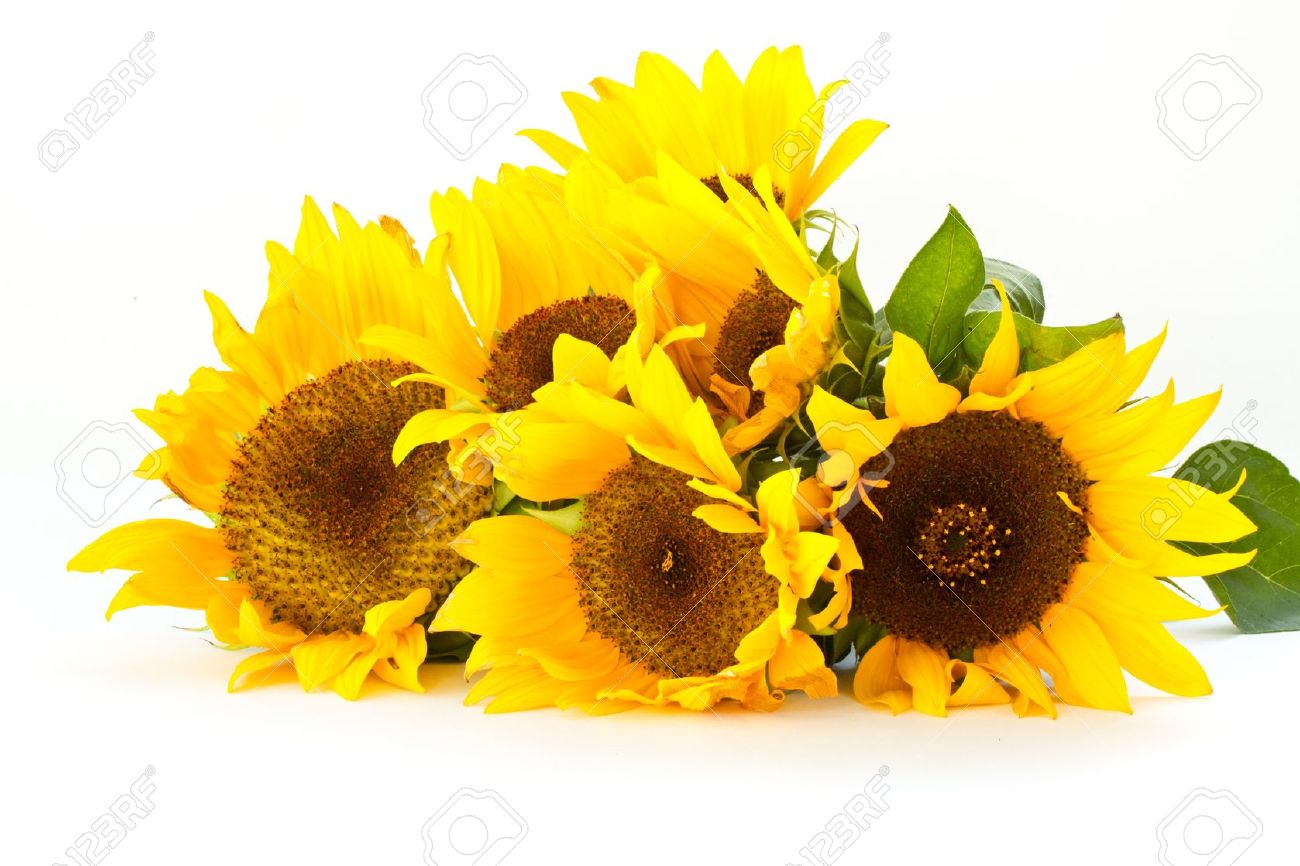 Bài 3: CHỦ NGHĨA TƯ BẢN ĐƯỢC XÁC LẬP TRÊN  PHẠM VI THẾ GIỚI
I.Cách mạng công nghiệp.
1. Cách mạng công nghiệp ở Anh.
- Đọc SGK trả lời câu hỏi: Tại sao cách mạng công nghiệp lại diễn ra đầu tiên ở Anh .
- Quan sát H12,13, em hãy cho biết cách sản xuất và năng suất lao động khác nhau ra sao?
- Cách mạng công nghiệp đem lại kết quả gì cho nước Anh?
2. Cách mạng công nghiệp ở Pháp, Đức.
- Đọc SGK và tìm ra các phát minh quan trọng của Pháp và Đức.
3. Hệ quả của cách mạng công nghiệp
- Đọc Sgk trả lời câu hỏi nêu những biến đổi của nước Anh sau khi hoàn thành cuộc cách mạng công nghiệp.
Bài 3: CHỦ NGHĨA TƯ BẢN ĐƯỢC XÁC LẬP TRÊN  PHẠM VI THẾ GIỚI
I.Cách mạng công nghiệp.
3. Hệ quả của cách mạng công nghiệp
- Cách mạng công nghiệp đã đem lại hệ quả gì cho các nước?
II. Chủ nghĩa tư bản được xác lập trên phạm vi thế giới
1. Các cuộc cách mạng tư sản TK XIX.( Xem SGK)
2. Sự  xâm lược của tư bản phương Tây đối với các nước Á, Phi.
- Vì sao các nước tư bản phương tây đẩy mạnh việc xâm chiếm thuộc địa?
- Dựa vào bản đồ châu A, châu Phi , kể tên các nước bị thực dân phương tây xâm chiếm?